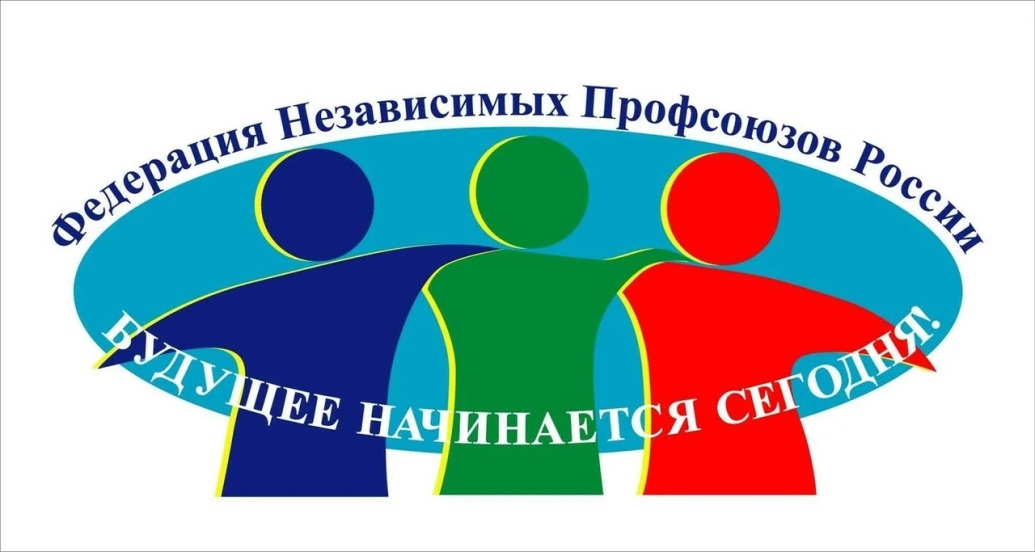 Специальный проект ФНПР
«Профсоюзная путевка»
ПРОФСОЮЗНЫЙ САНАТОРИЙ САМАРСКОЙ ОБЛАСТИ. 

Членам профсоюза -10 % скидка